DOT NET ARCHITECTURE (OR) DOT NET FRAME WORK ARCHITECTURE
PROF. S. LAKSHMANAN,
DEPT. OF B. VOC. (SD & SA),
ST. JOSEPH'S COLLEGE.
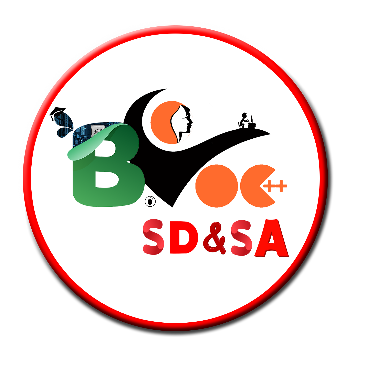 DOT NET ARCHITECTURE (OR) .NET FRAME WORK ARCHITECTURE
.NET
It is a programming structure it is used for building ,deploying & doing other services
Application can share data across multiple plat form and other programming language
Many third party wander and also take for .NET
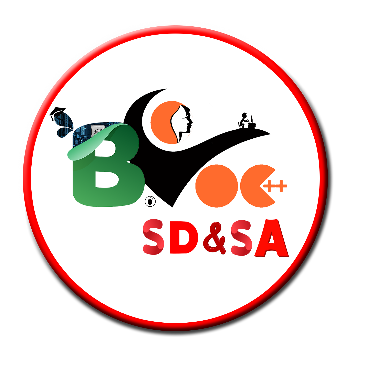 .NET
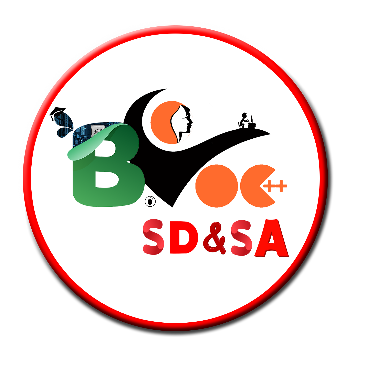 COMMON LANGUAGE RUNTIME
the common language runtime is part of .NET frame work.
It creates run time  environment of .NET 
 the code & provides services also mange resource such as  Garbage collection & memory management

 Major Components Of CLR

CTS-Common Type System
CLS-Common Language System
CIL-Common Intermediate Language
JIT-Just In time Compiler
VES- Virtual Education System
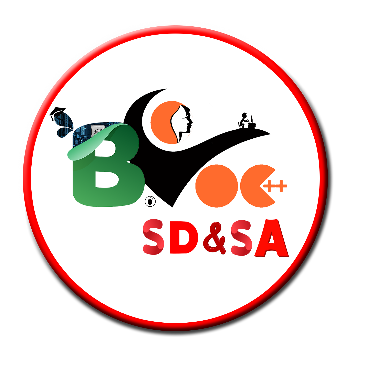 CTS(Common Type System)
It is implemented  by CLR to specify How Object are specified
 the main idea of .NET is to Support Multiple language
CTS define a single Consistent type System that  .NET language use following list of types that is specified by CLR
CLASS
 it includes method, Events & properties
INTERFACES
Definition of function  in the class without any code
VALID TYPE
user defined data type which are passed by valued
DELYCASE
Used for Event Handling & Call Back
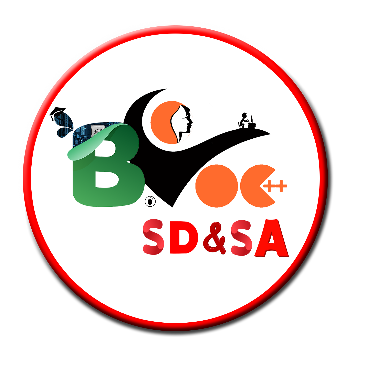 CLS(COMMON LANGUAGE SYSTEM)
set of language featured Supported by CLS.
It is subset of CTS using CLS only we can achieve the crass language interoperability
Example
Component developed in VB can be used in C# for doing this it spin by some roles.
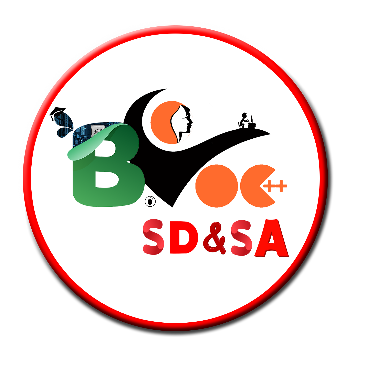 CIL(COMMON INTERMEDIATE LANGUAGE)
it is also called Microsoft intermediate or Just intermediate.
It is language independent code when a source code with any compile with generate CIL
.NET Support two kinds of coding
Manage code
Unmanaged code
Mange code

this is code developed in .NET frame work
This code directly executed by CLR
Source code
Native Compiler
MSIL
Code
Executable
 code
JIT
CPU
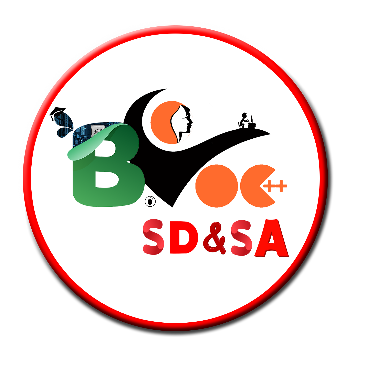 O/p
CIL(COMMON INTERMEDIATE LANGUAGE)
Unmanaged code
 the code which is developed out side  .NET frame work
This are the application that do not run under the control are CLR
Example: VB,Asp,C++
It is  executed with the help of wrapper class
Two type of wrapper  class
Form com callable wrapper class(CCW)
Run time callable wrapper class(RCW)

Native code(Executable code)
Code to be executed must be converted into
 a language that target organization system.
Source code
MSIL
Code
CCW
Native Compiler
RCW
Executable
 code
JIT
CPU
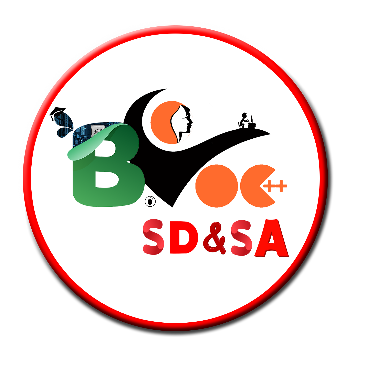 O/p
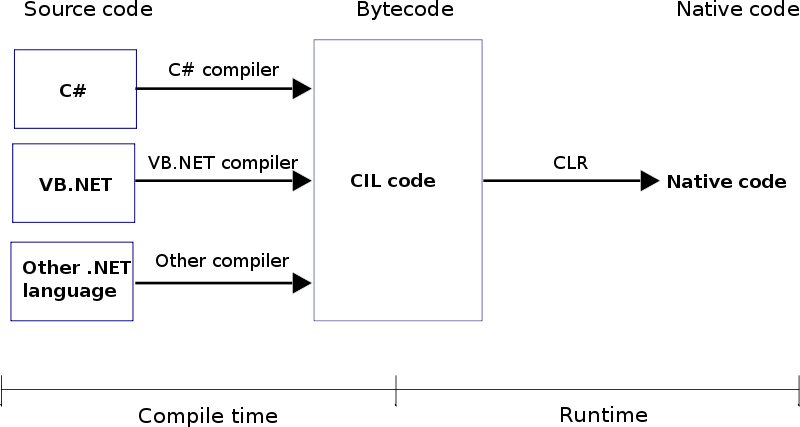 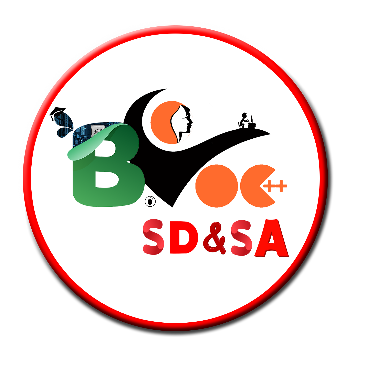 JIT JUST IN  TIME COMPILER
It compiler MSIL into native  code that  specific to Os ,that  architecture
MSIL code is compile only generic needed
JIT uses as MSIL code which is independent of the machine Os as CPU
 three type JIT
Free JIT
Econo JIT -> choose Callable specified executable code
Normal JIT -> cache code
VES(Virtual Education System)
It is load, link executed written for CLR
Provides for CLR automatic memory allocation,debuging support & interoperability unmanaged code
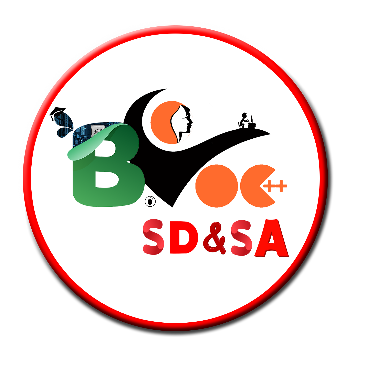 CLASS LIBRARY
It consist of more then 2500 classes feature of this class are available for all language
It provides a common language  set of base class library so that any language can using.
Base class library includes Network,Security,I/O operation other Os Related services
This class are organize with in a hierarchy called  Namespace.
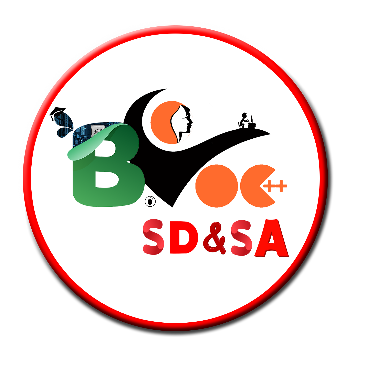 Namespace

Namespace is a simple way to group variable, functions, and classes
under the common name it also give scope for the class root of hierarchy of system namespace  and all the base class are under.
Example
1.System.Data;
Contains basic database Management types.
2.System.IO;
It manages Input/Output operations 
3.System.Net;
Used for Network communication
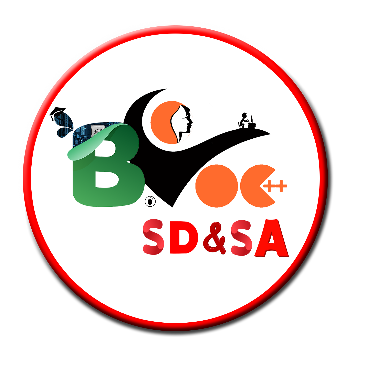 Thank You.
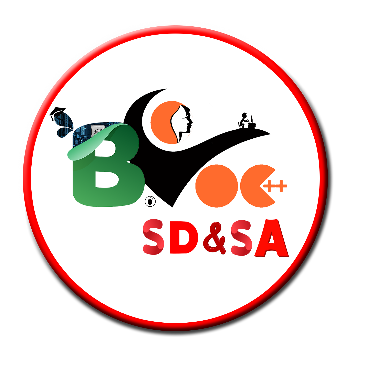